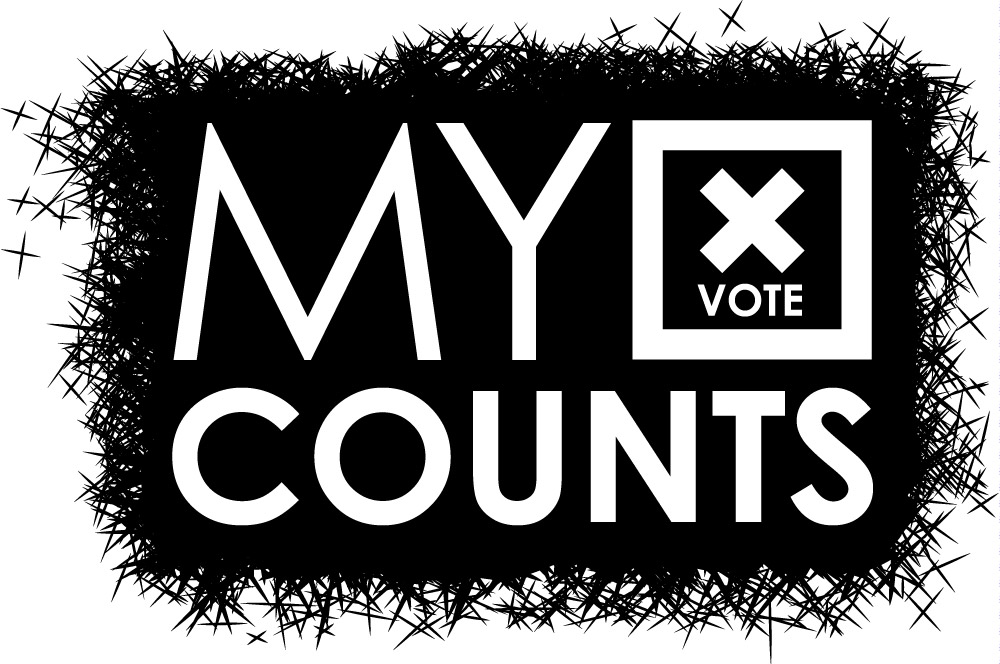 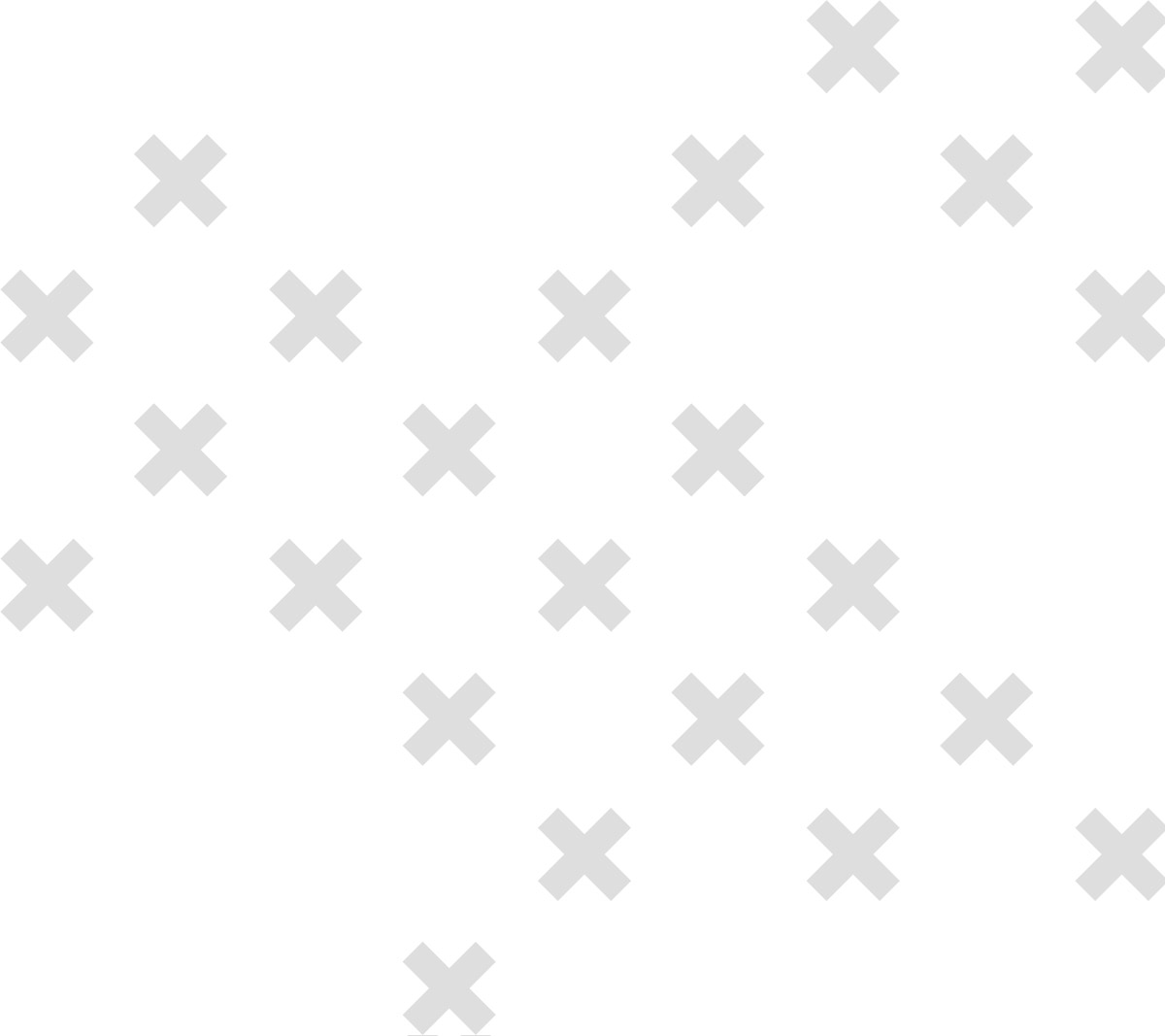 Presentation to the Portfolio Committee on Home Affairs and 
the Select Committee on Security and Justice


The role of independent candidates in South African democracy


16 March 2021

Joel Bregman (senior researcher) & Letlhogonolo Letshele (electoral systems researcher)
info@myvotecounts.org.za                                                      +27 21 447 29 50                                                          Registration Number: 2014/046956/08
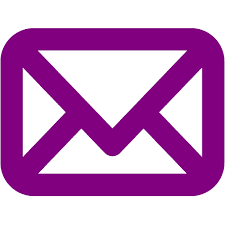 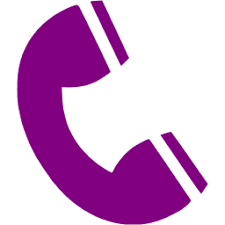 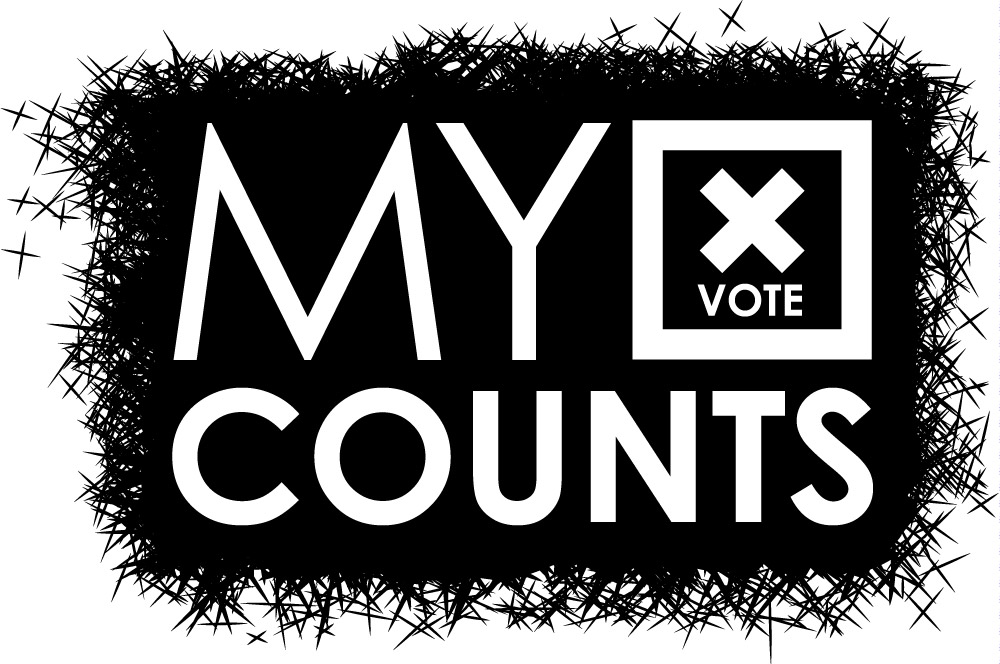 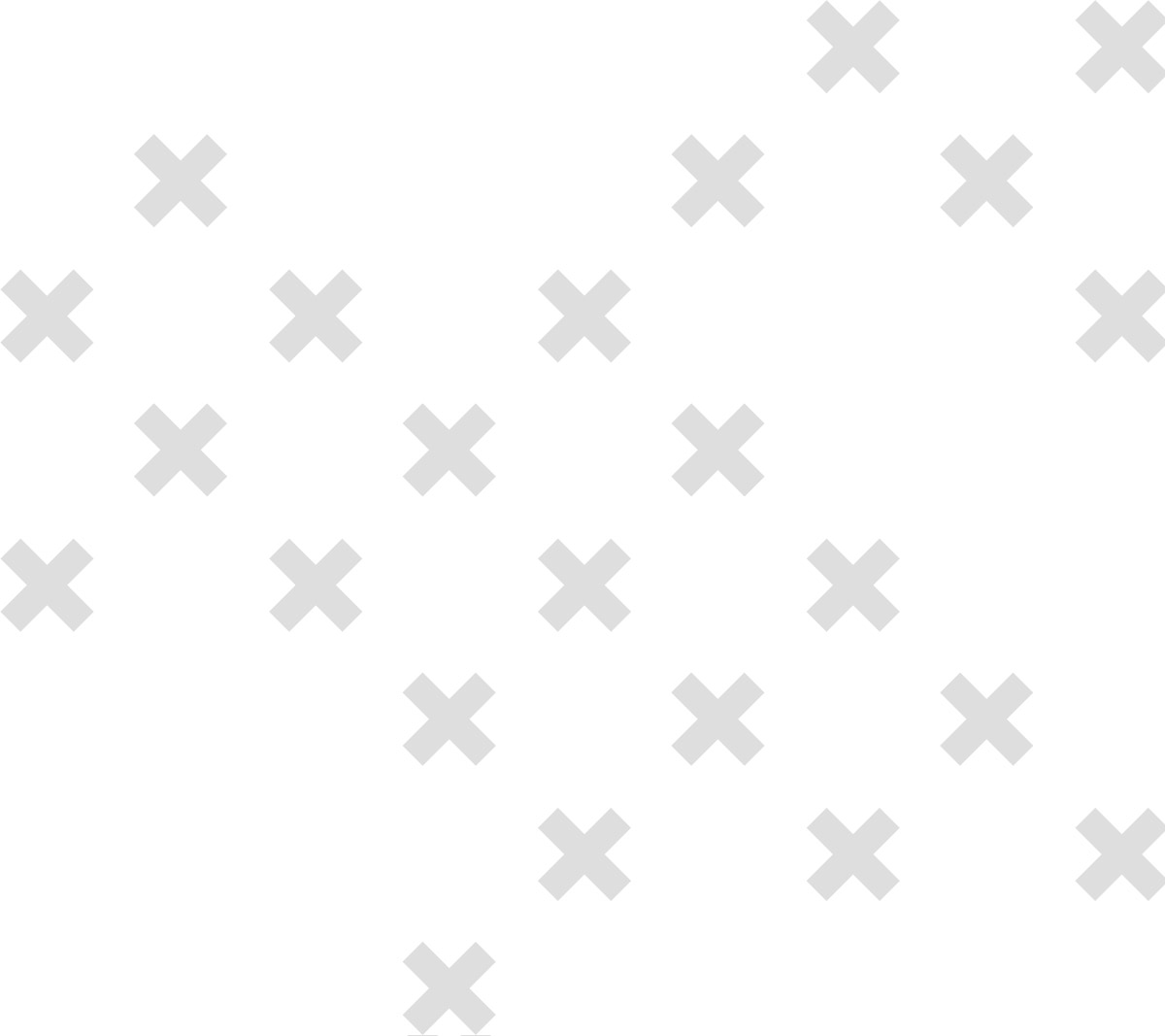 Welcome

Brief introduction to My Vote Counts

Response to the Constitutional Court judgment

Impact of independent candidates

Limitations

Concluding remarks
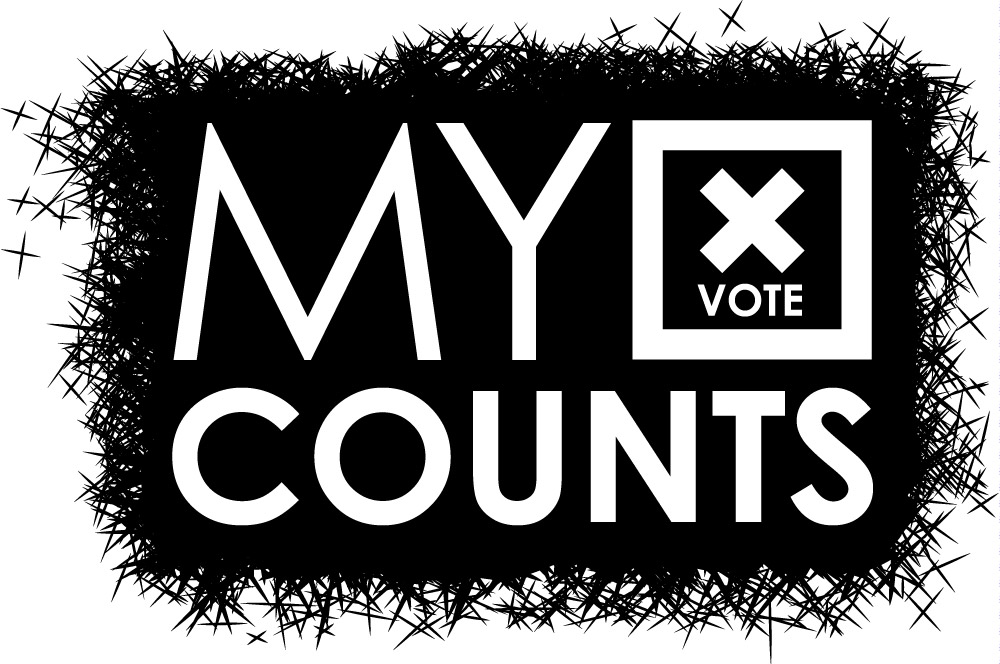 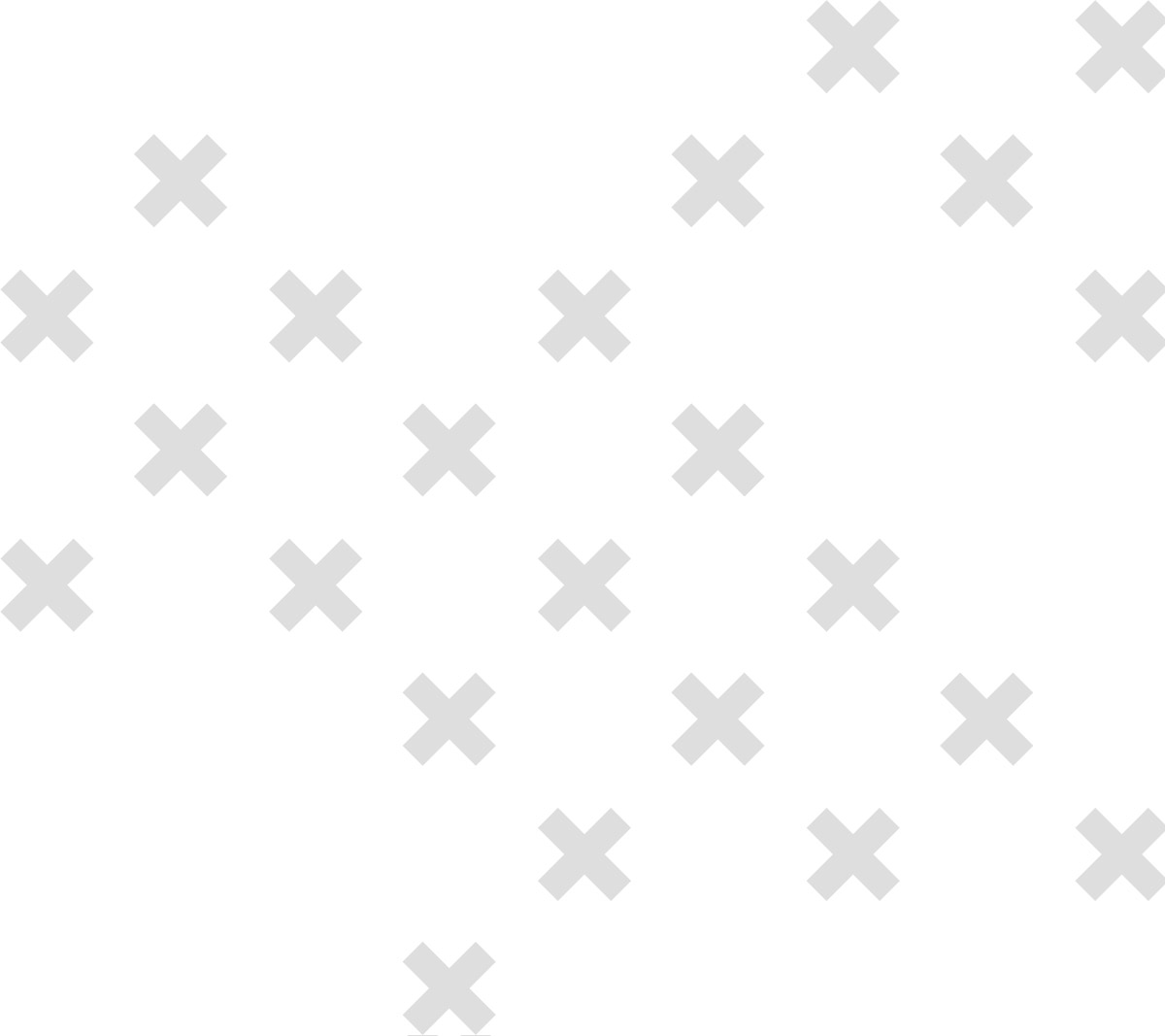 2. Brief introduction to My Vote Counts


Founded to improve the accountability, transparency and inclusiveness of elections and politics in South Africa.

We work to ensure that the political and electoral systems are open, fair and accountable to the public and that they remain relevant in the changing South African socio-political context.

We produce popular education material for a clearer understanding of South Africa’s political and electoral systems and work with community-based organisations to raise awareness of these issues.

We conduct research that helps to inform MVC’s advocacy and popular education activities, to provide an understanding of political and electoral issues and to provide policy alternatives for South Africa’s political and electoral systems based on the changing economic and socio-political context.

We initiate litigation, as a last resort, in order to ensure that the constitutional principles of transparency, inclusiveness and accountability remain the basis of our political and electoral systems.

More specifically, our work has focused on political party funding transparency, access to information, and electoral integrity and reform.
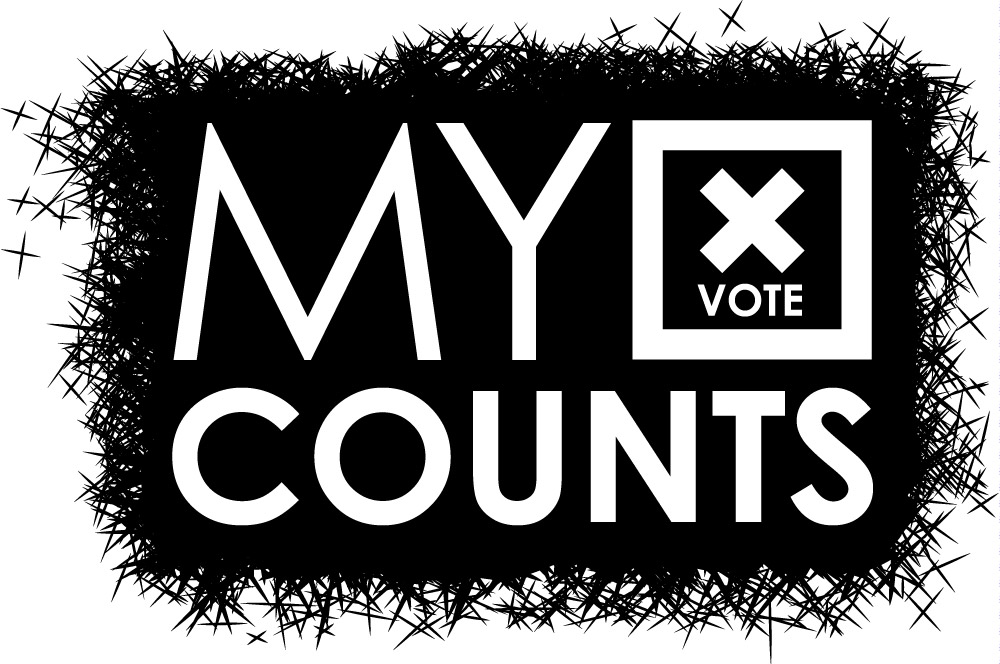 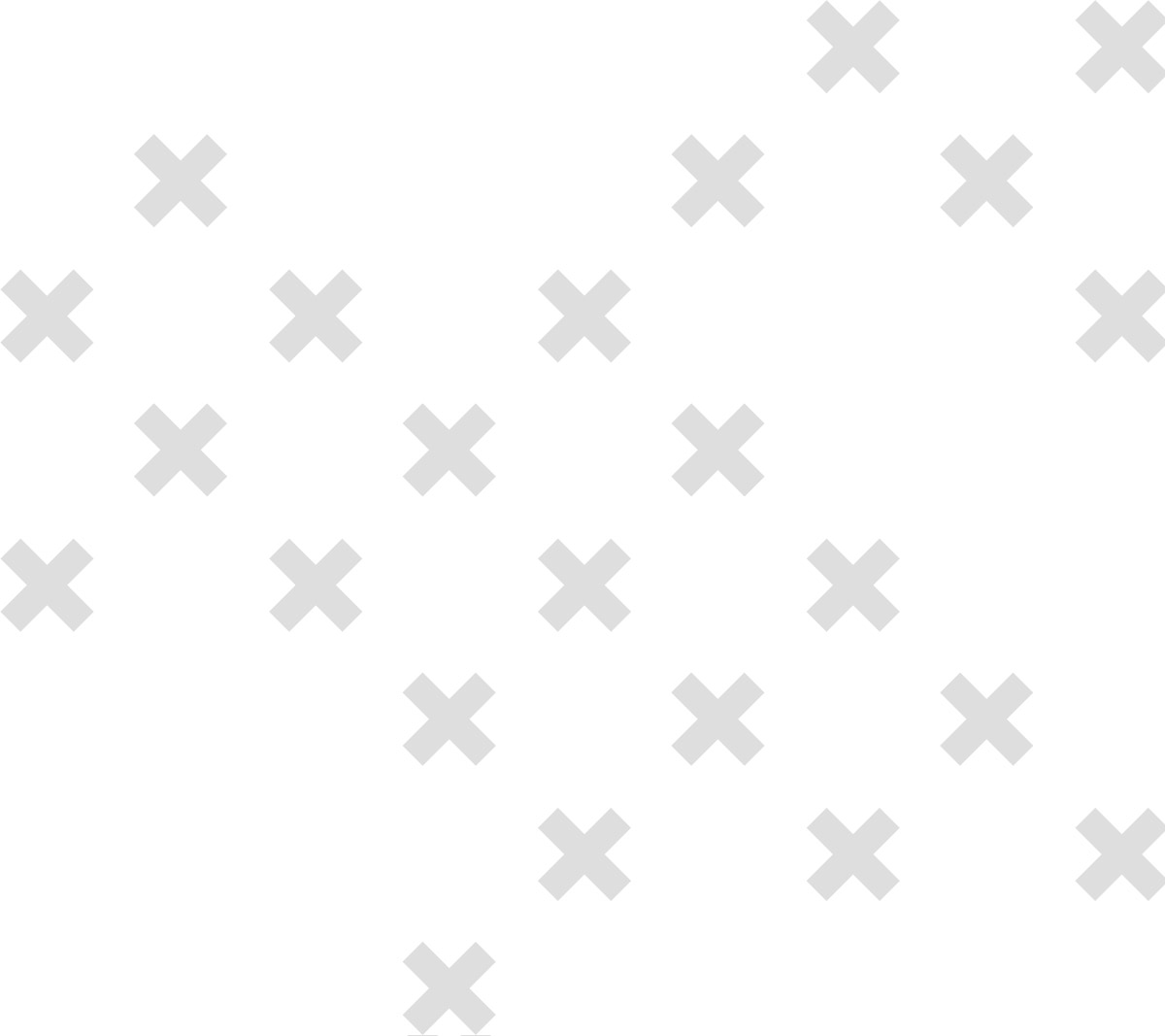 3. Response to the Constitutional Court judgment



MVC is deeply excited about the prospect of independent candidates at provincial and national level.

Almost 20 years ago the Van Zyl Slabbert report highlighted issues of accountability in our electoral system.

The change to our system provides the potential for this issues to be addressed.

Accountability is one of the most used buzz words in our political landscape – what does it truly mean?

The judgment deepens political choices – both for those who want to stand to be elected as well as for the electorate.
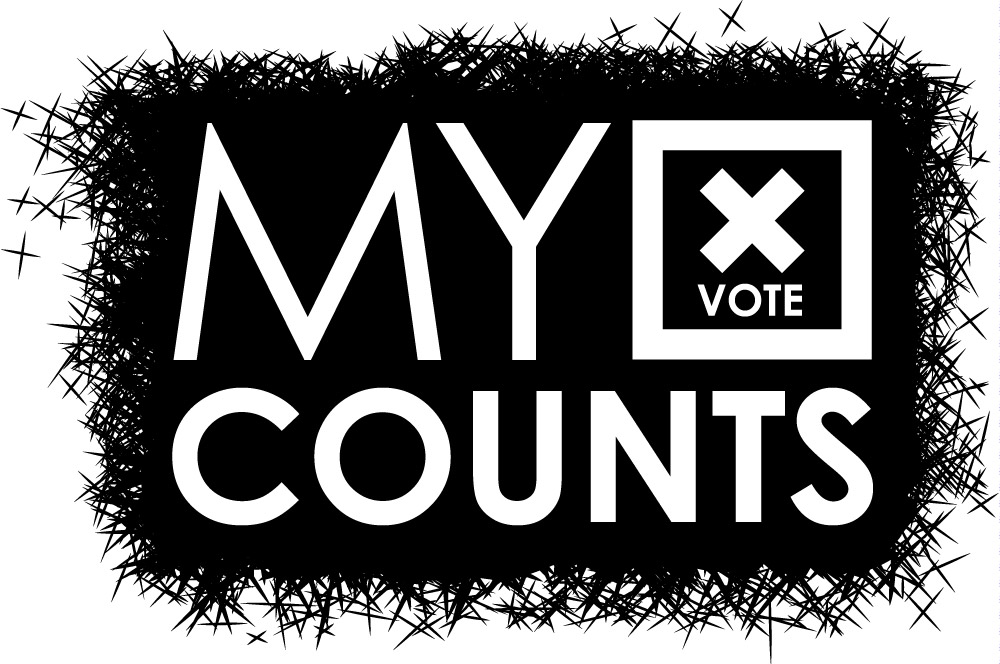 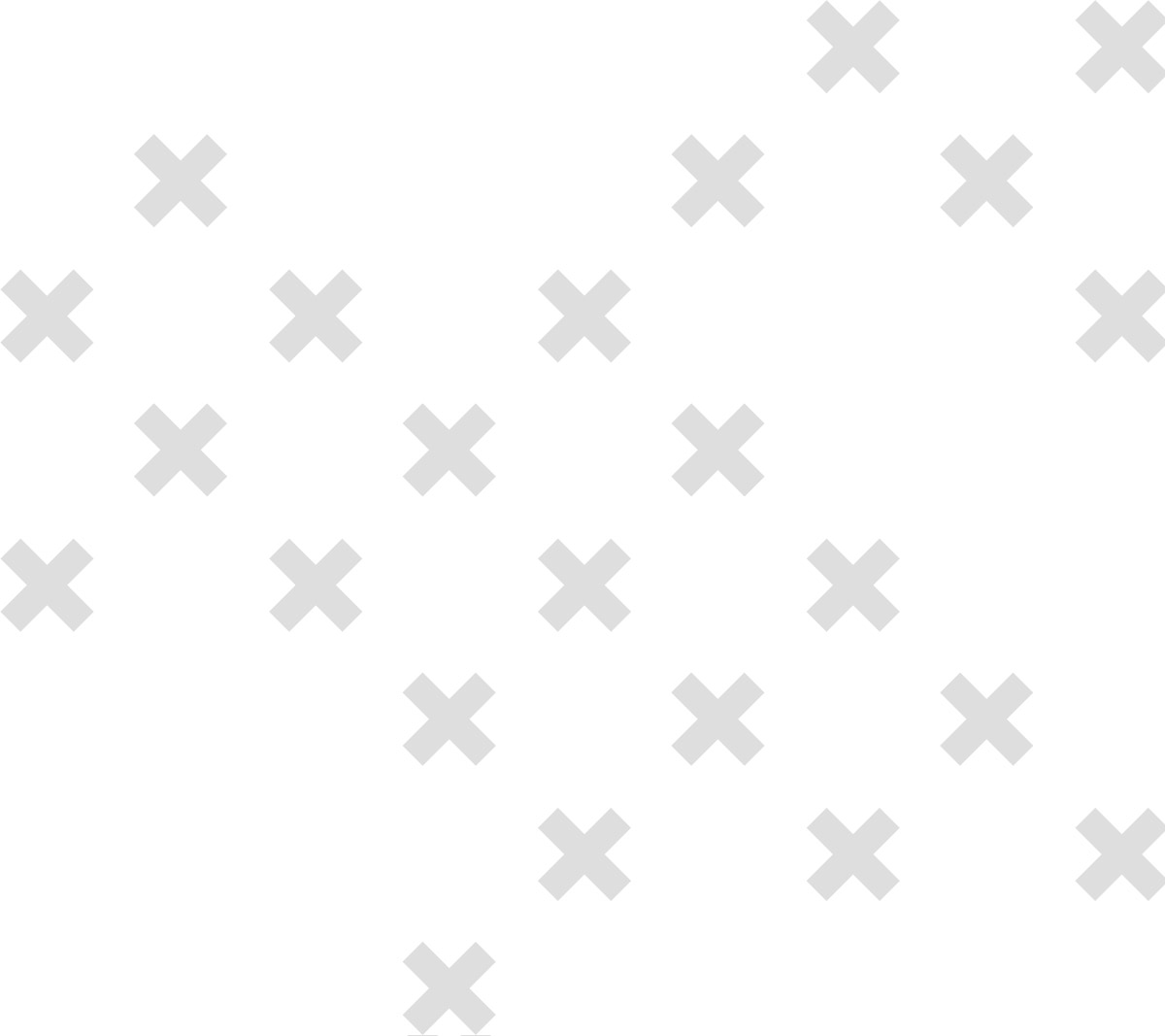 4. Impact of independent candidates



Reverse voter apathy/decline in turnout at elections

Direct link with voters

Resource to constituents

Not beholden to a party

More competitive political space

Political parties potential response

Incentive to perform and serve constituents
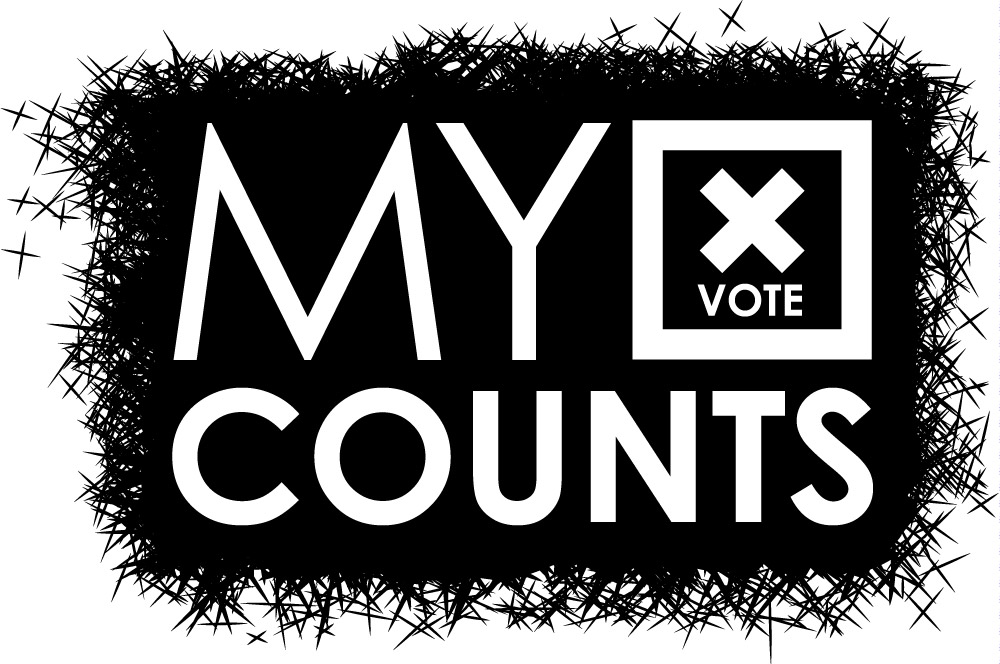 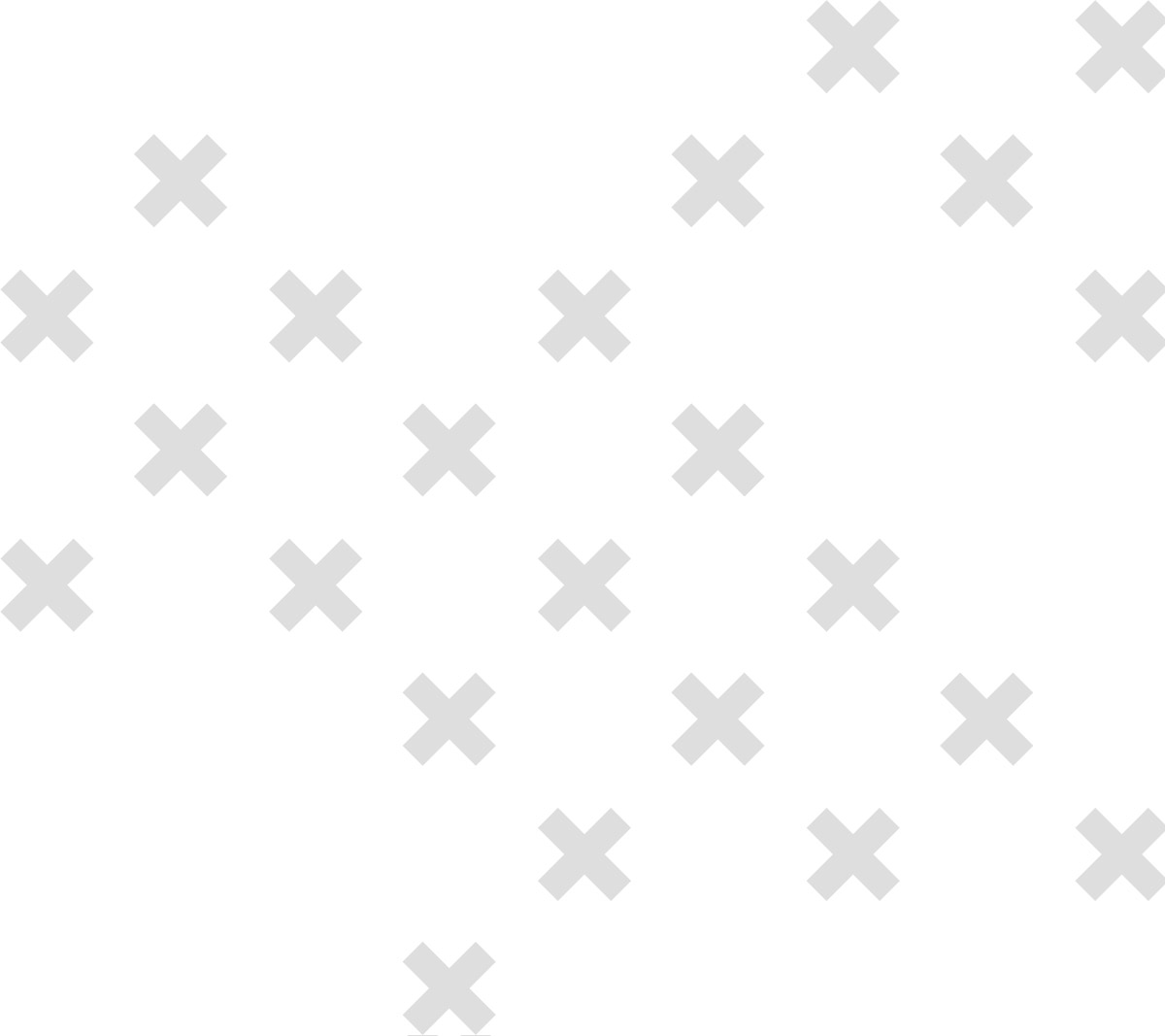 5. Limitations



Cannot solve all issues of accountability

Independents already run at local government and there are problems in this sphere

Independents in local government

Independents do not have the infrastructure, support, finances of a political party

Independents in other national legislatures

Potential for co-option
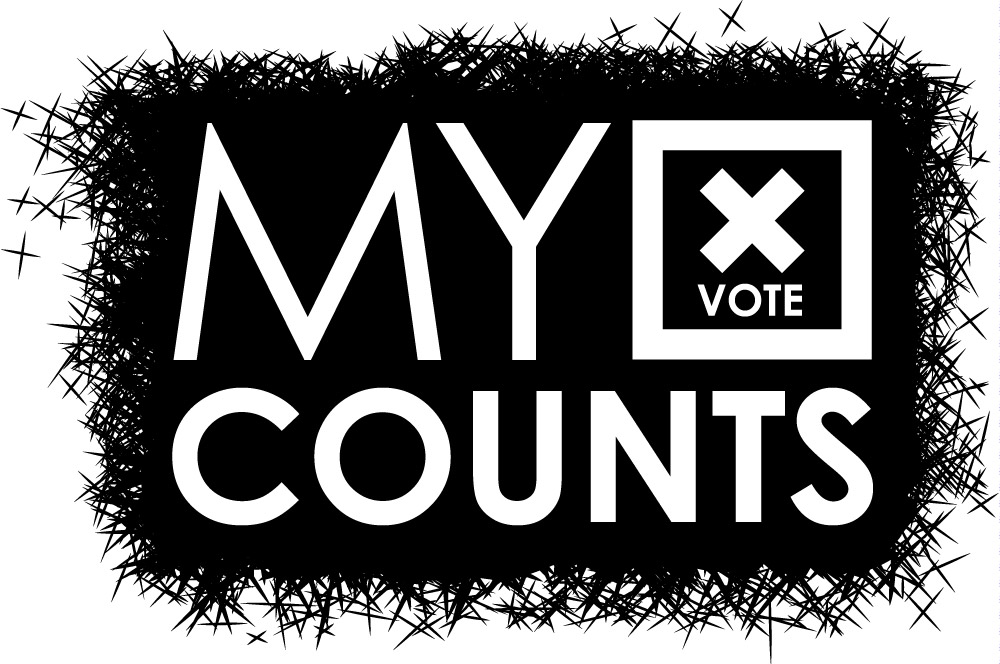 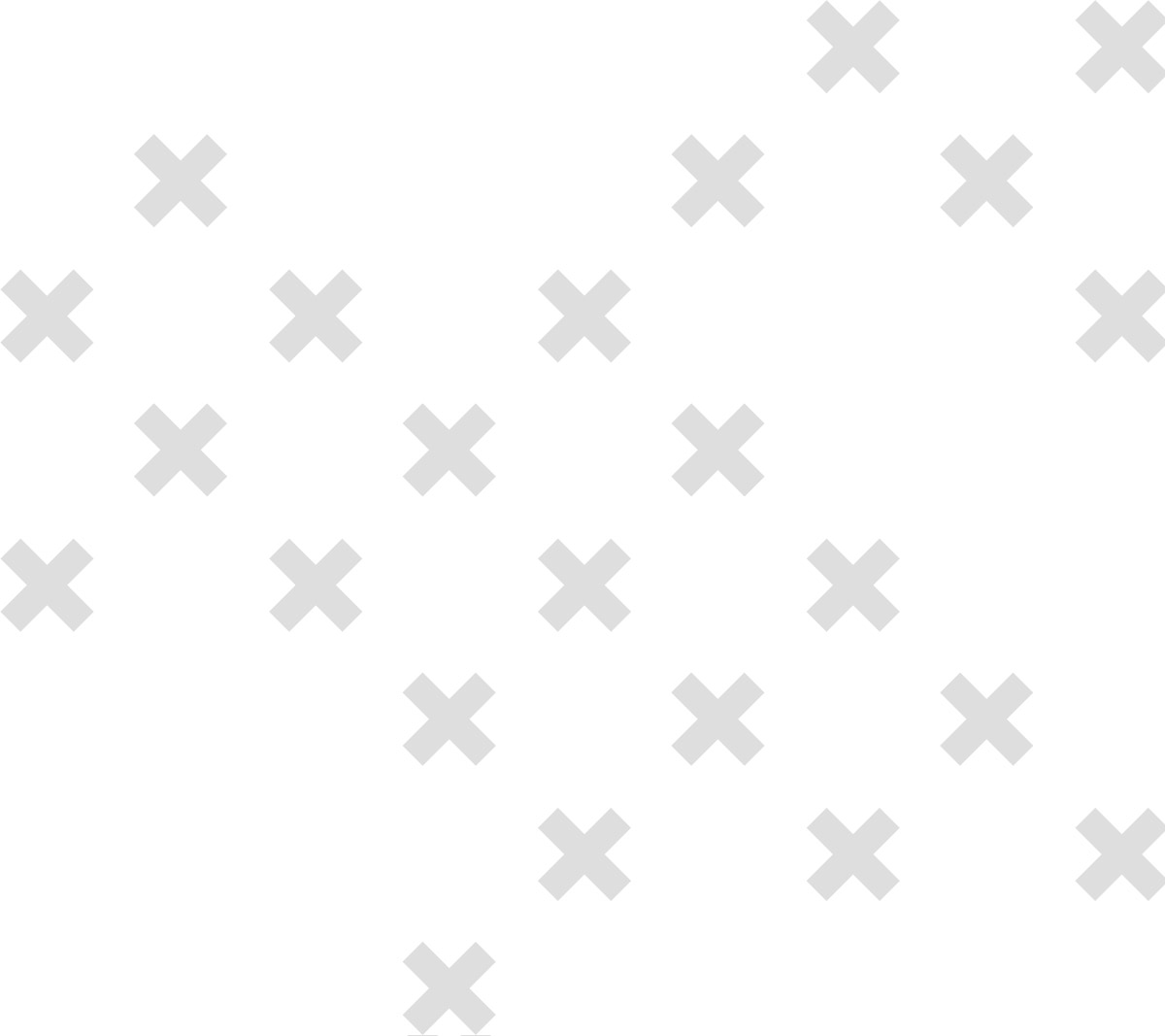 6. Concluding remarks



NB development but not a panacea

Concerns raised by the IEC

Voter education

Narrow versus broad electoral reform

What MVC is doing
END

Thank you